Разнообразные животные
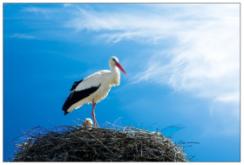 Автор проекта Райкова Елена Николаевна воспитатель высшей квалификационной категории МДОУ ЦРР детский сад №2 «Калинка»
Цель:
Изучение животных разных систематических групп (звери, птицы, насекомые, пауки, раки, черви, пресмыкающиеся, земноводные ).
Формирование основ экологического мировоззрения, развитие ребенка как личности.
Задачи:
Дать ребенку большой объем разнообразной информации по экологии, биологии, географии (сами термины не употребляются, дети должны лишь понять их сущность).
Избавить от стереотипного взгляда на человека, как царя природы.
Воспитание бережного отношения к природе.
 Развитие осмысленного отношение к природе и ее связям.
Формирование экологически грамотного, безопасного для природы и здоровья человека поведения.
 Развивать фантазию ребенка, творчество.
Формирование понимания необходимости существования на Земле всех живых организмов независимо от наших симпатий и антипатий, их взаимосвязи между собой и средой обитания
Разработка содержания всего проекта
Длительность проекта: 9 месяцев
Портрет Ежика
Портрет Крокодила
Портрет Ежика
Портрет Аиста
Портрет Льва
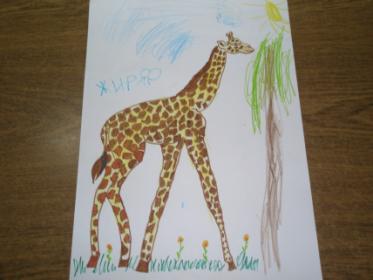 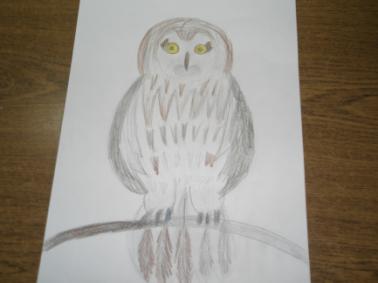 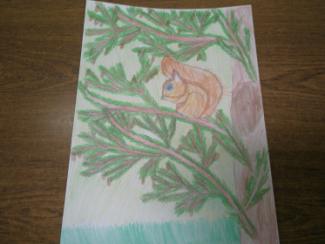 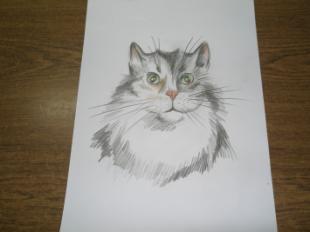 Рисунки  любимых животных
Дети рисуют марку на конверт
Готовые  конверты
Составление анкеты на животного
Нахождение мест обитания животных на карте
Результат работы
В процессе работы по экологическому проекту «Разнообразие животных»,    дети обучаются увлекательно,  а знания усваивают незаметно, в процессе игры. Очень часто мы учим любить природу с помощью лозунгов-призывов: «Дети, вы должны беречь то-то и то-то», «Природа - наше богатство» и т. п. Все эти красивые и правильные слова не вызывают отклика, сопереживания в детской душе. А если ребенок прочитает или напишет слова «Дорогой волк!» или «Дорогой ежик!», научится относиться к животным если не с любовью, то хотя бы с пониманием.
  Любить всех животных невозможно, а вот уважать право на существование каждого – нужно обязательно!